Welkom in luik
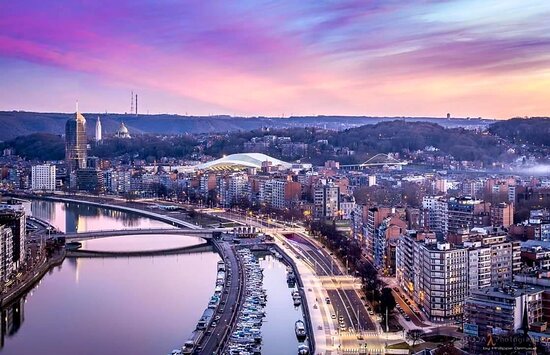 natuur
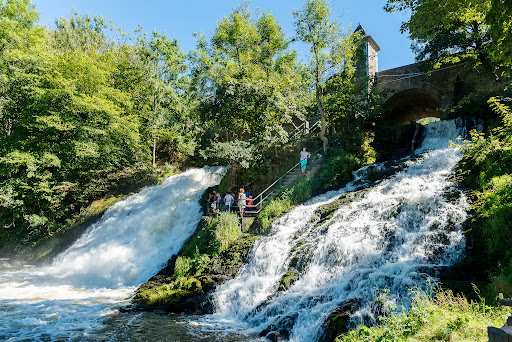 Elk jaar komen er veel toeristen naar de mooie watervallen van Coo . Het water van de Amblève gaat er 15 meter naar beneden.
Info Hoofdplaats
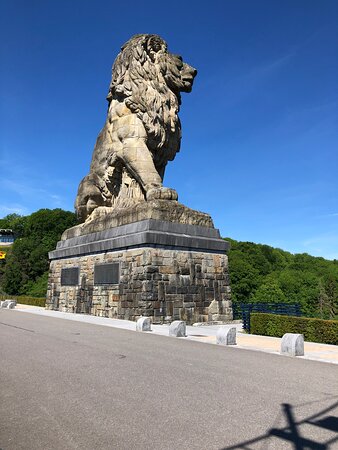 De leeuw is een groot monument in Luik.
Hij weegt minstens 130 ton.
Hij is gemaakt door Fréderickx.
Spa
Spa is water uit Luik. Er zijn allemaal smaken: aardbei, banaan, kers enzovoort.
Er is ook een mega zwembad vol spa 
met een buitenzwembad en een binnenzwembad.
Kom naar Luik !
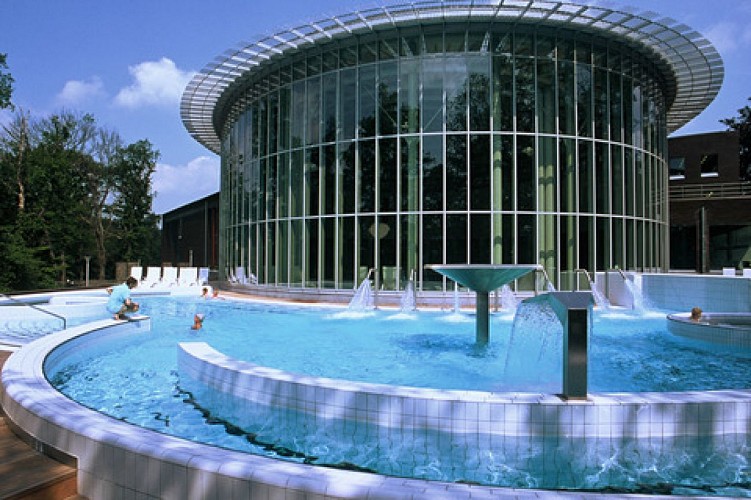 ETEN IN LUIK
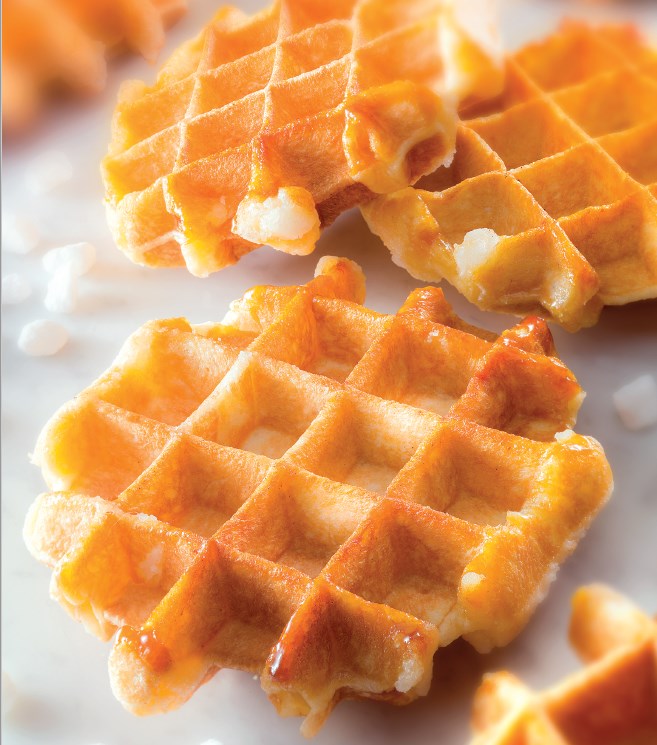 De Luikse wafels met suiker ( of niet ) .
 maar ze zijn heerlijk .
Er zijn meerdere maar deze zijn het beste.
Mooi uitzicht hé! Kom naar Luik
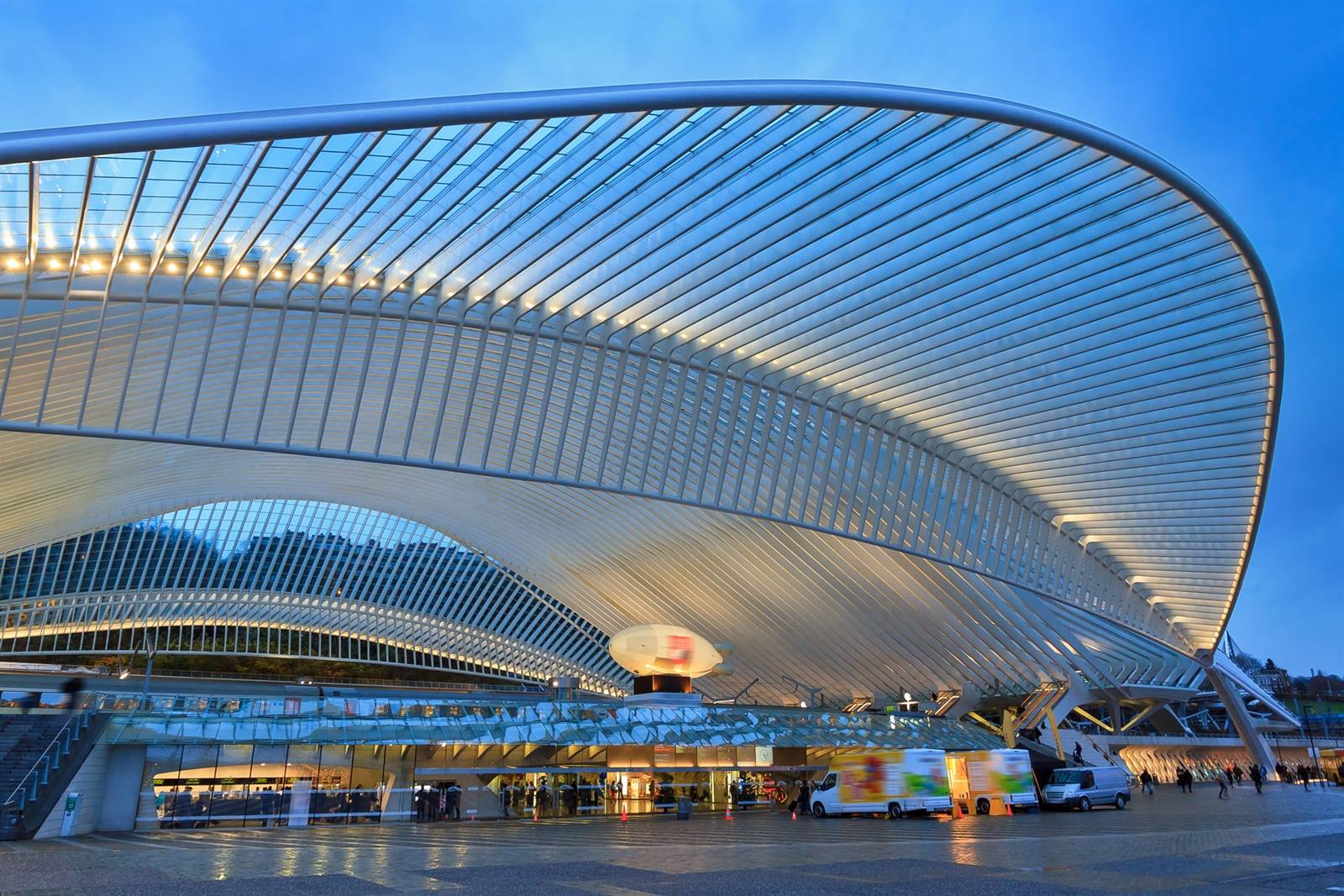 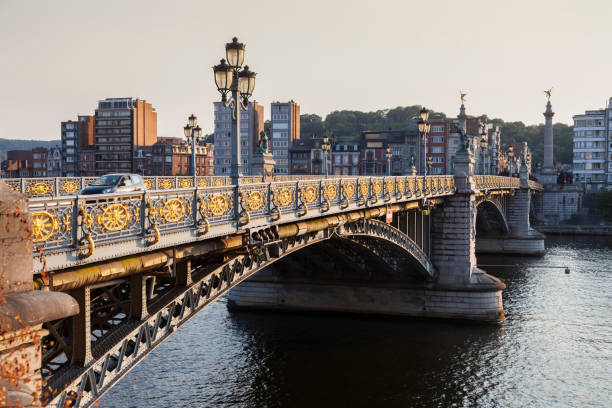 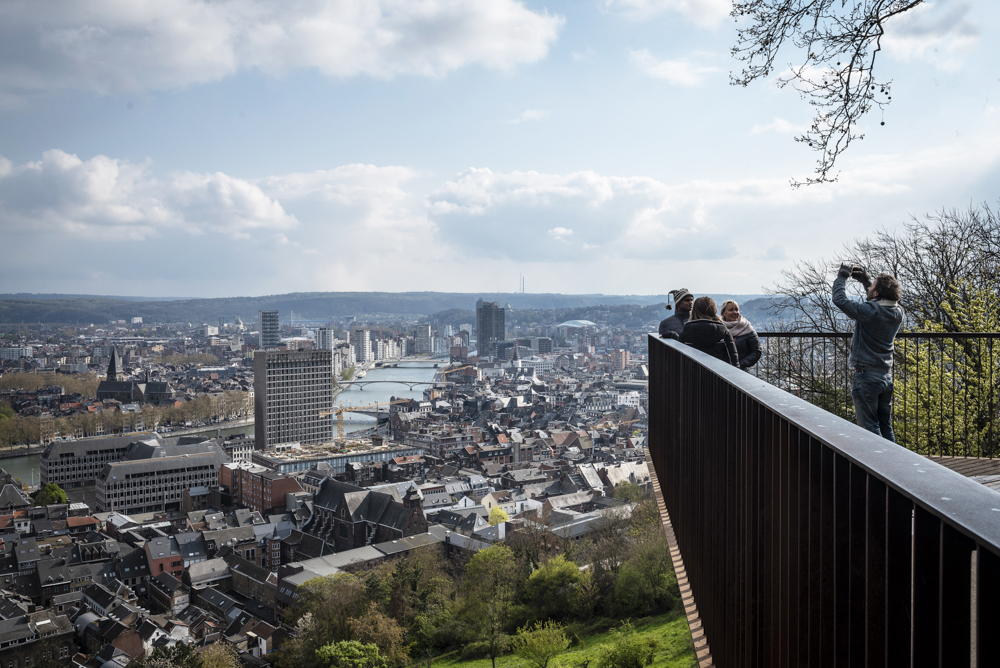 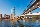 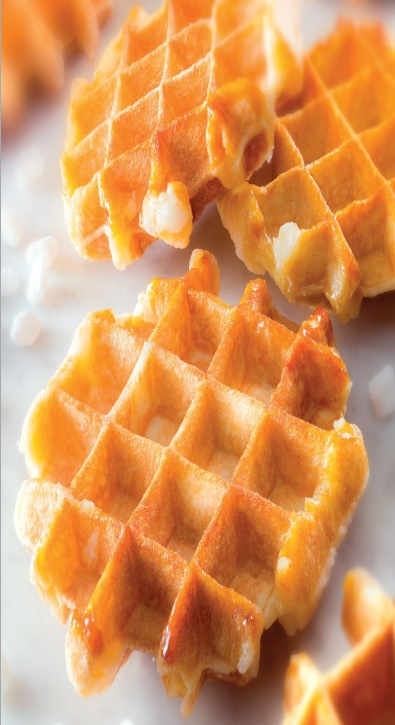 Trein in Luik
Het is een station vol treinen door Luik.
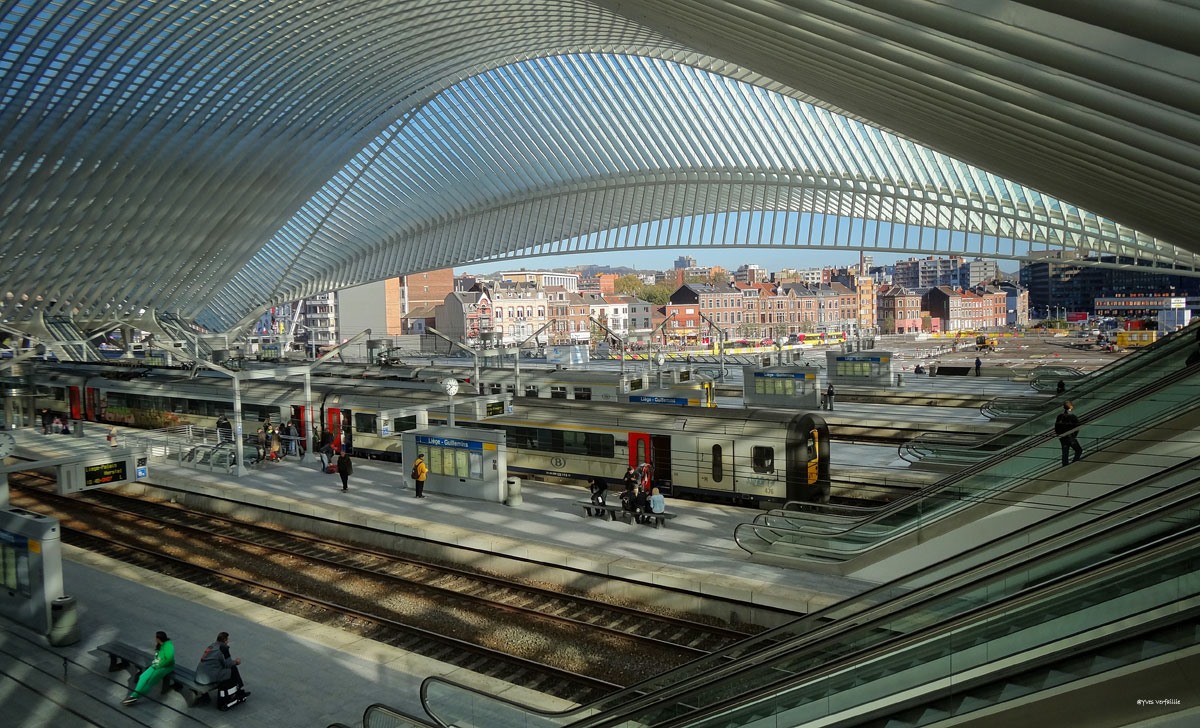 einde
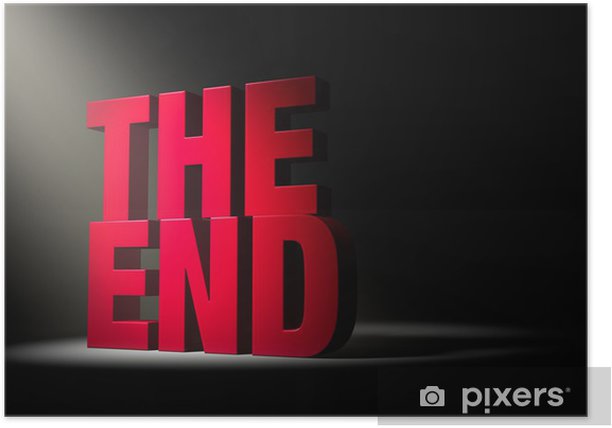 Vonden jullie het leuk??